Example serverless architecture
Updated 4/17/2023For your diagrams, download the latest PowerPoint deck (“toolkit”) from the AWS Architecture Icons page. Use only the elements in that deck, which is updated quarterly.
Snowflake account
AWS Cloud
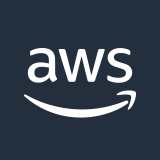 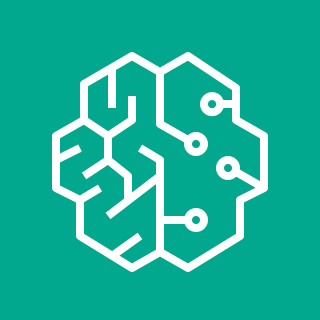 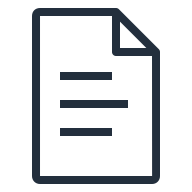 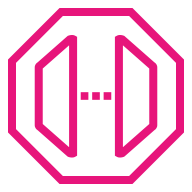 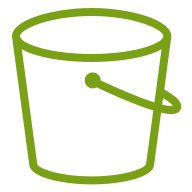 External functions and custom serializers
API Gatewayendpoint
S3 bucket
SageMaker
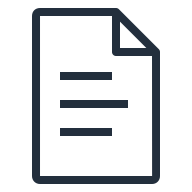 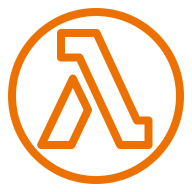 API integration
Lambda function